Emoțiile noastre

Nivel: gimnazial

Competența specifică vizată: Identificarea emoțiilor proprii, a cauzelor și a componentelor nonverbale specifice acestora (expresie facială și postură)

Autori: prof. psihopedagog Teodora Pantazi, 
prof de psihopedagogie specială Mirela Herlaș

Centrul Școlar de Eucație Incluzivă Nr. 1 Oradea
Denumirea activității: ”EMOȚIILE NOASTRE”
Disciplina:  Abilități Socio-Emoționale
Competența specifică vizată: Identificarea emoțiilor proprii, a cauzelor și a componentelor nonverbale specifice acestora (expresie facială și postură)
Obiective: Recunoașterea propriilor emoții învățate anterior 
(fericire, supărare, furie, frică) în diferite situații de viață;
 înțelegerea relației dintre evenimente, gânduri și emoții; 
utilizarea terapiei prin artă pentru exprimarea emoțiilor.
Descriere: Activitățile vor fi alese în funcție de nivelul
 copiilor. În cazul în care nu puteti accesa jocul wordwall, folositi varianta statică. Pentru ultima parte a activității se vor pregăti coli de hărtie 
conținând un cerc gol și instrumente de desenat.
Autori: prof. psihopedagog Teodora Pantazi, 
prof de psihopedagogie specială Mirela Herlaș, 
Centrul Școlar de Eucație Incluzivă Nr. 1 Oradea
UNEORI MĂ SIMT:
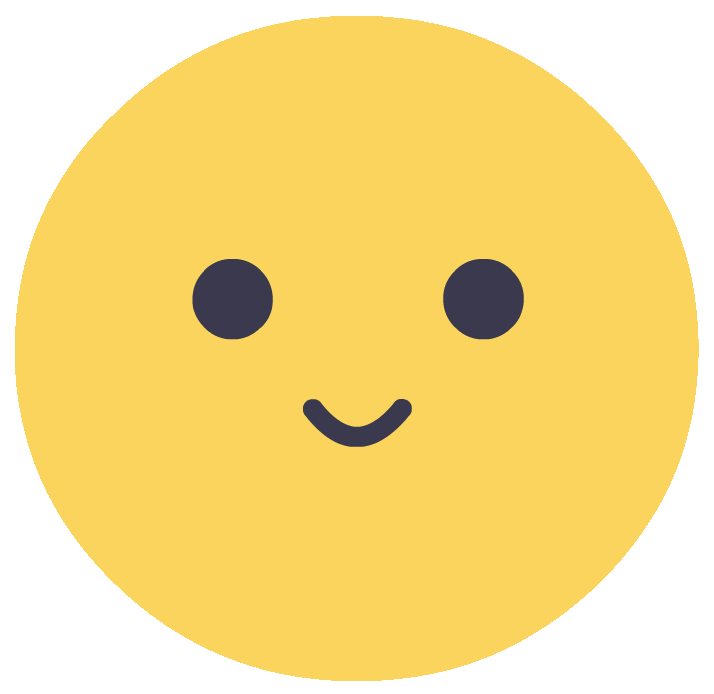 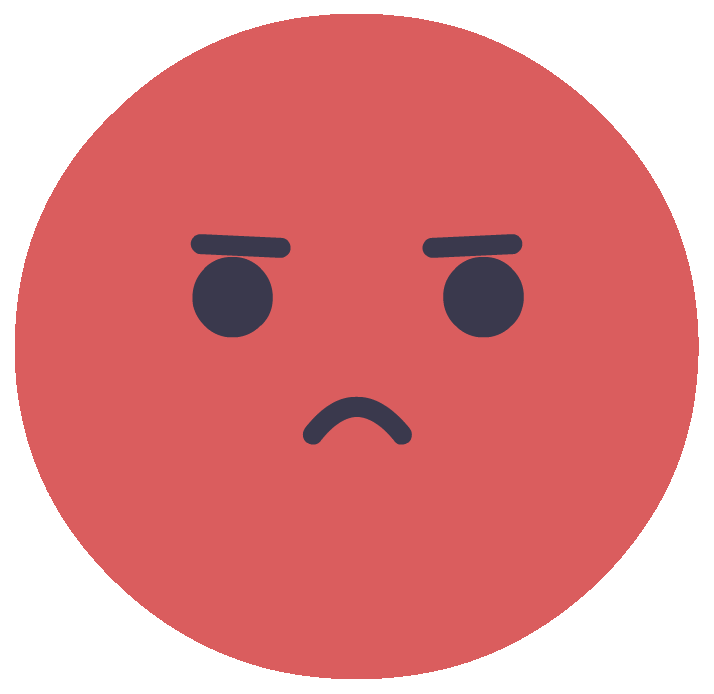 Speriat/Speriată
Fericit/
Fericită
Trist/Tristă
Furios/
Furioasă
Mă simt fericit(ă) atunci când:
Primesc un cadou
Primesc notă mare
Câștig locul I
Mă simt trist(ă) atunci când:
Mă doare capul
Mă ceartă cineva
Mă despart de cineva drag
Mă simt furios/furioasă atunci când:
Mă simt furios atunci când:
Sunt învinuit pe nedrept
Mă lovește cineva
Un prieten îmi strică jucăriile
Cineva mă umilește
Mă bat cu
un coleg
Mă simt speriat(ă) atunci când:
Mă latră un câine
Este furtună
Văd un șoarece
TU CUM TE SIMȚI AZI? DE CE?
MĂ SIMT TRIST/
SUPĂRAT = 
TRISTEȚE
MĂ SIMT FERICIT/BUCUROS = 
FERICIRE
MĂ SIMT SPERIAT/
MI-E FRICĂ = 
FRICĂ
MĂ SIMT FURIOS = 
FURIE
CARE SUNT CELE 4 EMOȚII DESPRE CARE AM DISCUTAT?
DE UNDE VIN EMOȚIILE?
CÂINELE LATRĂ:
UN ALT COPIL SE SIMTE 
FERICIT PENTRU CĂ 
SE GÂNDEȘTE CĂ 
S-AR PUTEA JUCA 
ÎMPREUNĂ CU ACEST CÂINE
UN COPIL SE SIMTE 
SPERIAT PENTRU CĂ
 SE GÂNDEȘTE CĂ
AR PUTEA FI MUȘCAT 
DE ACEST CÂINE
Ce e diferit?
GÂNDUL 
este diferit...ceea ce gândește fiecare copil!
EXPICAȚI RELAȚIA DINTRE:  
EMOȚIE-GÂND-EVENIMENT 













NU EVENIMENTUL ÎN SINE NE PRODUCE EMOȚIA, 
CI GÂNDUL LEGAT DE EVENIMENT NE PRODUCE EMOȚIA!
Evenimentul: 
câinele latră
Gândul copilului 
despre câine
Emoția: 
"Se sperie" sau "Se bucură"
HAI SĂ ÎNCERCĂM DIN NOU:
CUM TE SIMȚI AZI? DE CE?
SAU
Emoțiile noastre (joc de rol): 

"Mimează și tu emoția" 
sau 
"Mimați o situație în care v-ați simțit așa!"
https://wordwall.net/ro/resource/39538096
SAU
ALEGE UN MIJLOC PLASTIC 
(CREIOANE, CARIOCI, ACUARELE, PLASTILINĂ, ETC.) 
ȘI EXPRIMĂ PRIN CULORI CUM TE SIMȚI AZI? 
(ÎNCURAJAȚI COPILUL SĂ VERBALIZEZE)
VĂ AȘTEPTĂM DATA VIITOARE CU ALTE EMOȚII ȘI JOCURI INTERESANTE!